Тема урока: 
Оплата труда: основные понятия, гарантии, формы
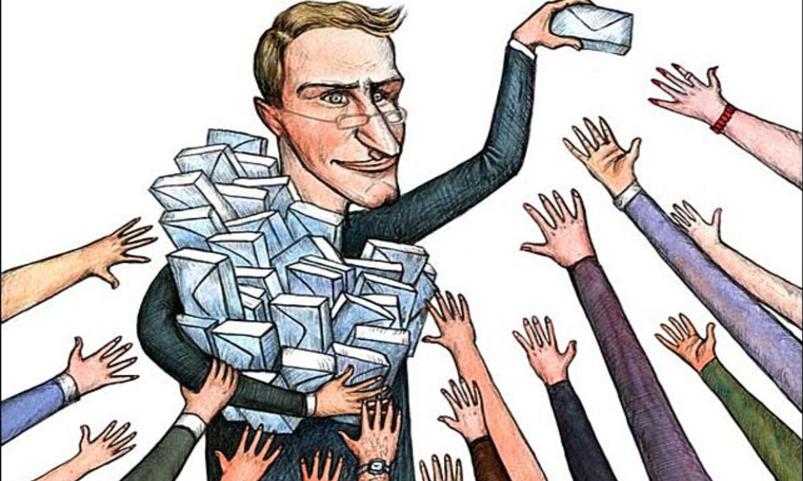 Повторение изученного материала
Выполните тест
Ключ к тестовым заданиям
Актуализация новой темы
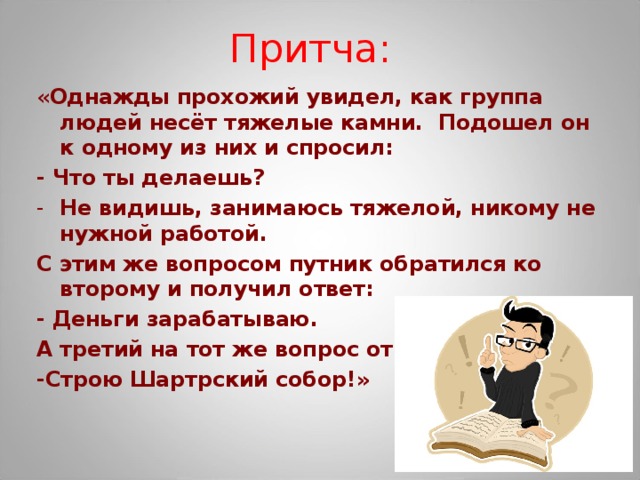 Тема урока: Оплата труда: основные понятия, гарантии, формы
Цели и задачи урока:
Образовательная: изучить с позиции трудового права понятие «оплата труда», «система заработной платы» и ее виды, рассмотреть сущность правового регулирования заработной платы, его элементы: государственное и локальное; раскрыть понятие МРОТ и его размер и индексации заработной платы; изучить порядок и условия выплаты заработной платы работникам, порядок и случаи удержаний из заработной платы работника.
Развивающая: развивать умение правильно работать с информацией и делать выводы, анализировать, высказывать свою точку зрения, развивать умения решать проблемные задания.
Воспитательная: прививать любовь и уважение к труду; способствовать овладению необходимыми навыками учебной деятельности.
Изучение нового материала
Заработная плата (оплата труда работника) — вознаграждение за труд в зависимости от квалификации работника, сложности, количества, качества и условий выполняемой работы, а также компенсационные и стимулирующие выплаты; денежная компенсация, которую работник получает в обмен на свою рабочую силу.
Заработная плата или оплата труда работника, согласно ст.129 ТК РФ включает в себя:1. Вознаграждение за труд, определяемое такими факторами, как:• квалификация работника,• сложность работы,• количество и качество выполняемой работы,• условия выполняемой работы.
Компенсационные выплаты, :• доплаты и надбавки компенсационного характера – например, доплаты и надбавки за работу в условиях, отклоняющихся от нормальных, за работу в особых климатических условиях и на территориях, подвергшихся радиоактивному загрязнению,• стимулирующие выплаты — доплаты и надбавки стимулирующего характера (например, доплата за высокую квалификацию) и премиальные выплаты (например, премия за выполнение особо важного задания или за перевыполнение плановых показателей).
Формы оплаты труда
Закрепление материала
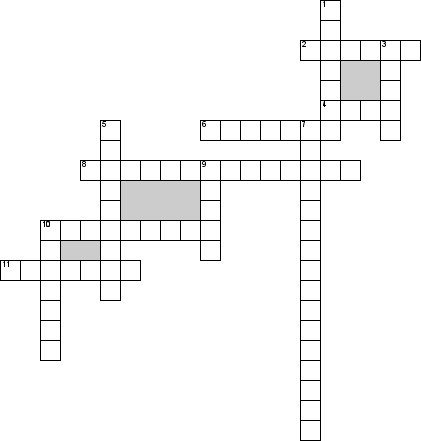 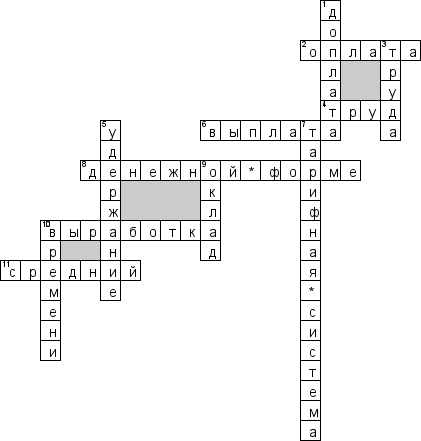 Работа в микрогруппах. Решить задачи
Задача 1.
 Рабочий на предприятии сделал за день 42 изделия. Расценка за изделие 8000 руб. Вычислите заработок рабочего за день.
Задача 2.
 Рабочий-сдельщик заготовил 2000 кг вторичного сырья (расценка за 1 т – 20000 руб.). Кроме того, им было реализовано товара на сумму 12500 руб. (премия от суммы продаж составляет 2%).
Определите полный заработок рабочего.
Проверьте правильность решения задач
Задача 1.
 Решение
Заработок рабочего-сдельщика за день составит: 8000 руб. × 42 = 336000 руб.
Задача 2.
Решение
Основная заработная плата рабочего:
20000 руб./т × 2 т = 40000 руб.
Сумма премии за реализацию товара:
12500 руб. × 2%/100% = 250 руб.
К основной заработной плате за заготовку вторичного сырья прибавим сумму премии и получим полный заработок:
40000 + 250 = 40250 руб.
Рефлексия
Урок полезен, все понятно
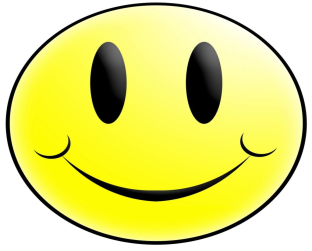 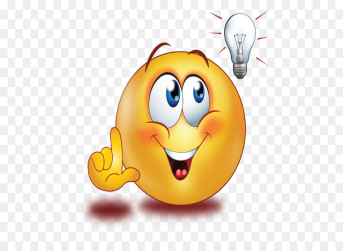 Лишь кое-что чуть-чуть неясно
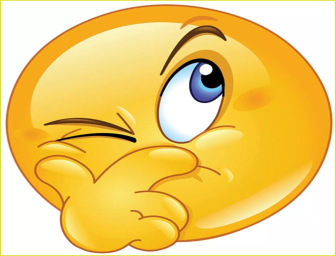 Еще придется потрудиться
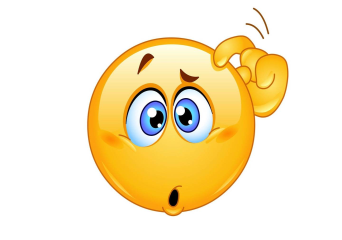 Да… Трудно все-таки учиться
Подведение итогов урока. Выставление оценок. Информация о домашнем задании.Стр. 95-97, выполнить конспект
Спасибо за урок!